Selvevaluering og opfølgningsplan
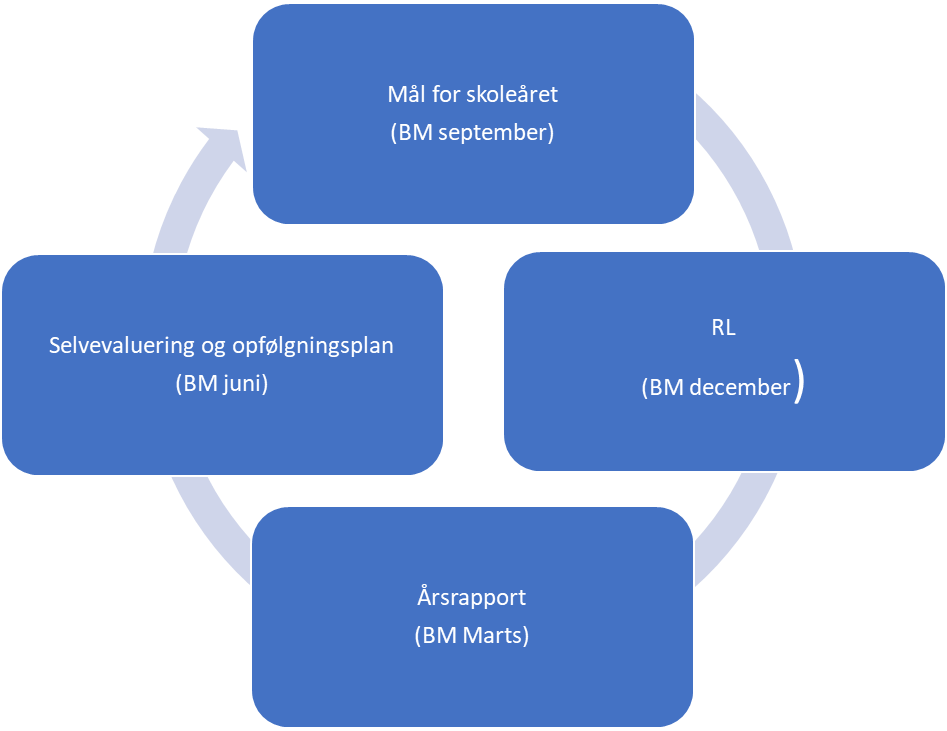 Selvevaluering og opfølgningsplan
Læringsbevidste elever  
Gode studievaner
Mål: 	Eksamenskarakter i matematik på STX skal være på minimum landsgennemsnittet 	og eksamenskaraktergennemsnittet i matematik på HF skal løftes med 0,5
Mål: 	Predicted Grades i IB afviger max. med 1 point
Mål: 	Alle 1. års elever skal beherske OneNote som arbejdsredskab
Mål:	Alle 2. års elever skal have arbejdet med skolens værdigrundlag, og der skal på 	hele skolen kunne spores en stærkere repræsentation af værdierne i 	skolehverdagen
Mål:	Skolen står stærkere som en internationalt orienteret skole med stærke 	relationer og udvekslingsaftaler med to nye samarbejdsskoler i Tanzania og Frankrig
Mål:	Skolens forskellige uddannelser profileres skarpere hver for sig
Opfølgningsplan: Ændringsbehov/tiltag
Vedr. undervisningsevaluering
Pointering og prioritering af at der sker en systematisk opfølgende dialog med eleverne om resultatet af undervisningsevalueringen.
Tydeliggøre hvordan UV-resultatet skal inddrages i dialogen med nærmeste leder. Evt. også sparring med fagkollegaer. 
Sikre en koordinering af hvornår der evalueres i hvilke fag i de enkelte klasser, så der sikres en rimelig udjævning (undgå for mange evalueringer i samme uge).
Evalueringsarbejdsgruppen inkorporerer overvejelserne i arbejdet med næste års evalueringsrunde og skema.
Vedr. etu
Hurtigere opfølgning på ETU i klasserne, så snart resultaterne foreligger. Klasselærerens drøftelse med klassen om klassens resultater skal prioriteres. 
Trivsel bliver fremadrettet en del af V-team-arbejdet og V-lederen koordinerer indsatser.
Læringsbevidste elever:
Vedr. Læringsbevidste elever
Behov for at styrke elevernes udbytte af gruppearbejde, så arbejdet ikke blot bliver en uddeling af arbejdsopgaver. Styrke anvendelse af det faglige sprog i gruppearbejdet. (Jf. V-lederne ønsker fokus på mundtlighed før skriftlighed).
Stadig fokus på formativ feedback, - allerede godt indarbejdet i lærernes praksis.
Eleverne efterspørger 1 til 1 evaluering
Gode studievaner:
Gode studievaner
Eleverne er introduceret til OneNote, men der er stadig brug for mere træning i de notesbøger, skolen har oprettet.
Der arbejdes fortsat med introduktion af OneNote i alle 1.g NV-klasser og tilsvarende i næste skoleår også i NF på HF.
Forsat praksis med at afleveringsopgaver sættes i gang på klassen.
Hyppigere skriveparadis – minimum fem gange årligt.
Fortsat brug af Teams til info-deling vedr. fravær, plagiat, sociale forhold, trivsel mv.
Skolen som stærk international orienteret skole (kun evalueret af lærerne)
God profilering eksternt. Internt mere fokus på globale emner.
Fortsat bevidst brug af studieture og sprogrejser i vores markedsføring.
Prioritering og udbygning af studieture med homestay.
CAS-projekter med aktiviteter på tværs af uddannelser.
Skolens værdigrundlag (kun evalueret af eleverne)
Seriøsitet tydelig i skolehverdagen.
Ønske om flere fællesaktiviteter på tværs af uddannelser så sammenholdet styrkes.
Fokus på at integrere ikke-dansksprogede elever.
Innovationsdagen fastholdes og HF og IB inddrages.